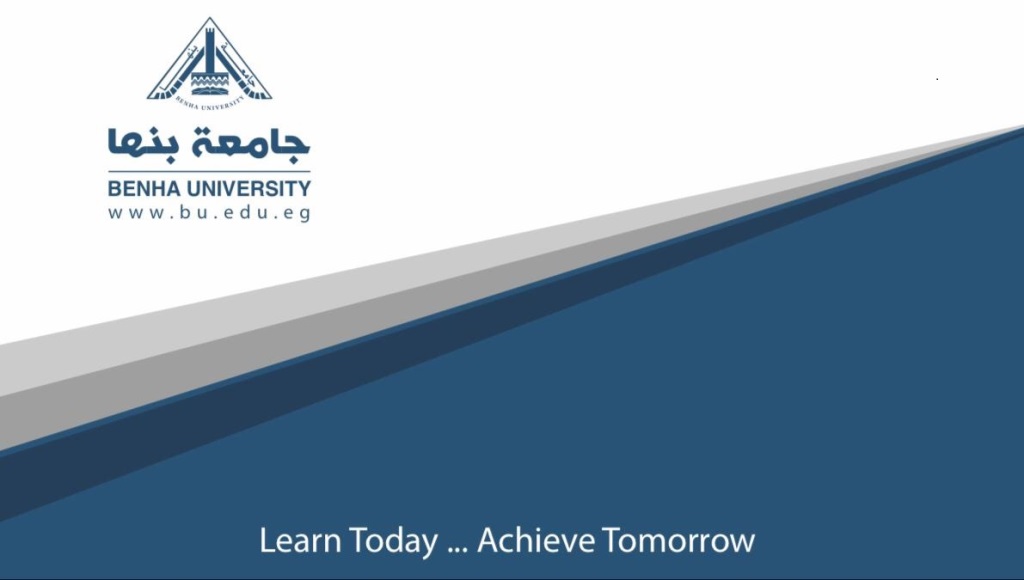 مادة تاريخ العرب المعاصر 
رابعة تربية تاريخ عام 
أ.د خالد عيد الناغية
اتفاق سايكس – بيكو 1916
الظروف التاريخية التى دعت للاتفاق : 
    قبل الوصول النهائي للاتفاق بين بريطانيا والعرب بزعامة الشريف حسين فيما يعرف بمراسلات الشريف حسين مكماهون ، كانت قد بدأت منذ مارس عام 1915 مفاوضات أخرى بين بريطانيا وحلفائها – روسيا وفرنسا – ونتج عنها ما يسمى اتفاق سايكس – بيكو  فى مايو عام 1916. هذا الاتفاق منسوب لكل من : المندوب البريطاني سير مارك سايكس وشغل عضوا في مجلس العموم البريطاني ، والمندوب الفرنسي فرانسوا جورج بيكو وكان يشغل منصب القنصل الفرنسى في بيروت  .
الارتباط وثيق بين المراسلات والاتفاق
وهكذا فإنه في وقت واحد كانت تجرى المراحل المهمة في المفاوضات بين العرب وبريطانيا من ناحية ، واتفاق سايكس بيكو من ناحية أخرى ، الأمر الذى يؤكد مدى الارتباط الوثيق بينهما ، حيث إن هدفهما الاسراع بهزيمة الدولة العثمانية في الحرب العالمية الأولى 1914- 1918 وتصفية ممتلكاتها في آسيا وأفريقيا وأوربا ، وتوزيعها بين الدول الطامعة بها   .
مصير العالم العربي
فإذا كان اتفاق سايكس – بيكو ناقش الفصل فى مصير العالم العربي باعتبار أنه من ممتلكات الدولة العثمانية التى يجب تقسيمها وملئ الفراغ الناجم عن انهيار الدولة العثمانية  -  فإن مراسلات الشريف حسين مكماهون ناقشت أيضا مصير العرب بإنشاء الدولة العربية المستقلة ، وبالحدود التى رسمتها المراسلات  .
بداية المفاوضات
بدأت المفاوضات الخاصة باتفاق سايكس – بيكو فى نوفمبر 1915 وكانت هذه المفاوضات ترمى إلى تحديد مطالب بريطانيا وفرنسا الإقليمية ، ونصيبهما من ممتلكات الدولة العثمانية ، والمباحثات بدأت فى لندن التى أوفد إليها جورج بيكو ، لكن المراحل الحاسمة من هذه المفاوضات جرت فى القاهرة ، لذلك صار اتفاق سايكس – بيكو يعرف كذلك باتفاق القاهرة   .
دور السير مارك سايكس وشارل فرانسوا جورج بيكو
ولعب السير مارك سايكس وشارل فرانسوا جورج بيكو دورا مهما في هذه المفاوضات التى أدت إلى التفاهم بين بريطانيا وفرنسا ، وإزالة كل عقبة من طريق التفاهم بين الطرفين ، والوصول إلى صيغة نهائية للاتفاق المراد عقده بين الدول الثلاث – بريطانيا وفرنسا وروسيا – وكانت روسيا أعلنت استعدادها الموافقة على اتفاق سايكس بيكو بين فرنسا وبريطانيا فى مقابل اعتراف الدولتان بمطالب روسيا فى مناطق الأناضول الشمالية الشرقية .
وكان الباعث الحقيقى لاتفاق سايكس – بيكو ما يلي :
1-	طلب روسيا فى يناير عام 1915 أن تقوم بريطانيا وفرنسا بعمل عسكرى يهدد الدولة العثمانية ، ويشغلهم عن متابعة نشاطهم فى القوقاز لأن العثمانيين كانوا يضغطون على الروس فى هذه المنطقة ، فكانت حملة الدردنيل فى أغسطس 1915 والتى فشلت فى تخفيف الضغط العسكرى العثمانى على الجبهة الروسية ، فاتجهت بريطانيا إلى إعادة البحث من جديد في حملة الإسكندورونه لمحو فشل حملة الدردنيل ، وحرصا على سمعة الحلفاء فى الشرق الأدنى ، لكن مشروع حملة الإسكندرونة لقى معارضة شديدة من جانب كل من هيئة أركان الحرب العامة فى الجيش البريطانى ، وفرنسا   .
حملة الاسكندرونة
أما اعتراض الفريق الأول بسبب أن حملة الإسكندرونة تتطلب حوالى مائة ألف مقاتل وهم فى أمس الحاجة إليهم فى مواجهة العدو الأقوى وأعنى به ألمانيا . كما بنى الفريق الثانى – الحكومة الفرنسية – اعتراضه على أن القوات البريطانية لا يجب عليهم القيام بعمليات عسكرية فى منطقة تعتبرها فرنسا منطقة نفوذ خاصة بهم .
تابع الأسباب
عندما بدأت بوادر هزيمة الدولة العثمانية فى الحرب تلوح فى الأفق ، سارعت روسيا إلى مطالبة بريطانيا وفرنسا بأن تكون القسطنطينية والمضايق من نصيب روسيا .  
 أدى إثارة روسيا تقسيم أملاك الدولة العثمانية إلى مطالبة فرنسا بتحديد المناطق التى يريدون اقتطاعها من أملاك الدولة العثمانية ، وأوضحت فرنسا أن سوريا وقليقيا هما مطلبها ، وكان مفهوما عن سوريا أنها تشمل الأقاليم المطلة على البحر المتوسط ممتدة جنوبا حتى الحدود المصرية ثم صوب الشرق حتى دمشق .
 3- وكان موقف بريطانيا لا يختلف كثيرا عن موقف فرنسا فقد كان لها مصالح فى العراق والخليج العربى .
بنود اتفاق سايكس – بيكو :   تركزت بنود اتفاق سايكس – بيكو فيما يلى :
تحصل روسيا على  القسطنطينية والمضايق وولايات أرضورم وطريزون ووان وبلتيس ( المعروفة باسم أرمينية التركية ) وتخضع هذه الأقاليم للحكومة القيصرية مباشرة ، وهذه المنطقة التى استولت عليها روسيا غنية بالنحاس والفضة والملح  .  
 تستولى فرنسا على منطقة لونت باللون الأزرق تشمل الشريط الساحلى لسوريا بما فى ذلك لبنان ثم ولاية مرسين ، والإسكندرونة ، والمنطقة المعروفة باسم قليقيا . وفى هذه المنطقة تخول فرنسا السلطة لإنشاء إدارة أو مراقبة فيها . 
 أعطيت فرنسا إلى جانب المنطقة الزرقاء منطقة (أ)  وتشمل الموصل ثم مدن دمشق وحمص وحماه وحلب ، ومن حق فرنسا فى هذا المنطقة الأولوية فى المشروعات والقروض وتقديم المستشارين والموظفين الأجانب عند طلب الدولة العربية المستقلة . 
ومنحت بريطانيا منطقة لونت باللون الأحمر وتشمل : البصرة وبغداد ومينائي حيفا وعكا ، وصار لها الحق فى إنشاء إدارة أو مراقبة بطريق مباشر أو غير مباشر فى هذه المنطقة الحمراء .
تابع البنود
5-	وإلى جانب المنطقة الحمراء اعطيت بريطانيا منطقة ( ب ) وتشمل المنطقة المحصورة بين خط طبرية – أبو كمال – كركوك فى الشمال ، وبين حدود المنطقة الحمراء فى الشرق والجنوب الشرقى ، والجزيرة العربية فى الجنوب ، وكان لبريطانيا فى منطقة( ب ) نفس الحقوق التى أعطيت لفرنسا فى منطقة ( أ )  . 
6-	 تأسست فى المنطقتين (أ) و ( ب) أى منطقتى النفوذ الفرنسى والبريطانى -  الدولة العربية المستقلة تحت زعيم عربى مسلم ، وتعهدت بريطانيا وفرنسا بالاعتراف بالحكومة العربية المستقلة وحمايتها . 
7-	تعهدت كل من فرنسا وبريطانيا بشأن المنطقتين الزرقاء والحمراء بعدم الدخول فى مفاوضات للتنازل عن حقوقهما فى هاتين المنطقتين لأى دولة أخرى ، واتفقت الدولتان باعتبارهما مؤيدتين للدولة العربية على ألا تمتلكا أو تسمحا لأى دولة ثالثة  بامتلاك أقطارا فى شبه الجزيرة العربية ، أو تؤسس أية دولة أخرى قاعدة بحرية على ساحل البحر الأحمر الشرقى أو فى أى جزيرة فى هذا البحر .  
8-	  إنشاء إدارة دولية فى منطقة لونت باللون الأسود وشملت فلسطين .
تابع البنود
ضمان كمية معينة من مياه نهرى دجلة والفرات اللازمة لمنطقة (ب) تحت النفوذ البريطاني من المنطقة (أ ) تحت النفوذ الفرنسى . 
10-	تعهد الحكومة البريطانية بعدم الدخول فى مفاوضات للتنازل عن جزيرة قبرص إلى دولة ثالثة دون موافقة فرنسا . 
11-	 جعل ميناء الإسكندرونة حرا لتجارة الإمبراطورية البريطانية . وجعل ميناء حيفا حرا لتجارة فرنسا ومستعمراتها ، فلا يكون هناك تفضيل فى الرسوم الجمركية في المينائين .